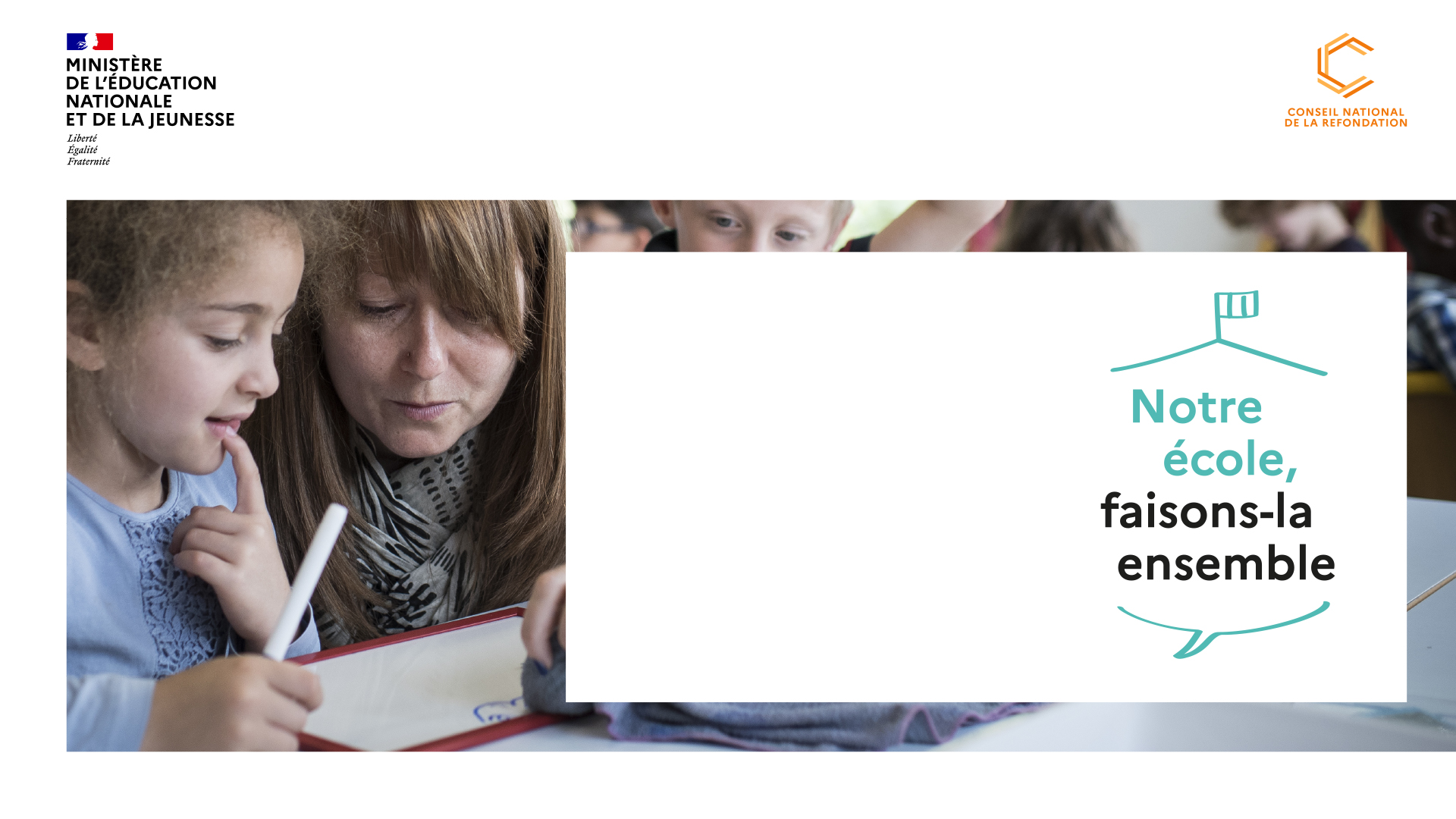 Présentation, généralités
et mise en œuvre 

Formation continuée des Directeurs

notre.ecole@ac-nancy-metz.fr
Intitulé de la direction ou de l’organisme rattaché
XX/XX/XXXX
1
Notre école, faisons là ensemble CNR
Présentation Equipe d’appui départementale
S. PERRI : IEN ASH/Ecole inclusive, en charge du dossier CNR

S. OTH : CPD français, membre de l’équipe d’appui départementale + chargée de missions CARDIE 

A. BARNABA-ORDITZ et A. HAMON : directeurs référents, membres de l’équipe d’appui départementale
Notre école, faisons-la ensemble
2
Octobre 2023
Notre école, faisons là ensemble CNR
Présentation Equipe de soutien départementale
PAC 3 du département

CPD en fonction des projets 

Coordonnateurs REP, REP+

Mme SARRO, directrice d’école Les Avrils St  Mihiel
Notre école, faisons-la ensemble
3
Octobre 2023
Missions du groupe départemental d’appuiAccompagnants, membres en soutien
Accompagnants, membres en soutien à l’équipe     d’appui
Accompagner les porteurs de projet dans la mise en œuvre de la démarche CNR (concertations élargies, analyse des besoins pour la réussite des élèves, et donc des plus-values pédagogiques)
S’assurer de la cohérence du projet dans le territoire   (inter degré, réseau d’écoles, …) en lien avec l’IEN de circonscription
Accompagner, si besoin, à la rédaction du projet
Mettre les porteurs de projets en relation avec les partenaires (DRANE, DRAREIC, DRAC, USEP, …)
Equipe d’appui départementale
Construire la réflexion du groupe départemental d’appui CNR
Examiner les projets déposés sur la plateforme SPHINX
Solliciter, si besoin, les accompagnants selon leur domaine de compétences (arts, langues, inter degré, EPS, Ecole inclusive…) 
Faire le lien entre porteurs de projets, IEN et instances académiques 
Synthétiser les projets en identifiant les plus- values pédagogiques 
Présenter les projets en COMAC
Construire l’accompagnement et le suivi des projets en cours et des projets validés
Notre école, faisons-la ensemble
4
Notre école, faisons-la ensemble, ….
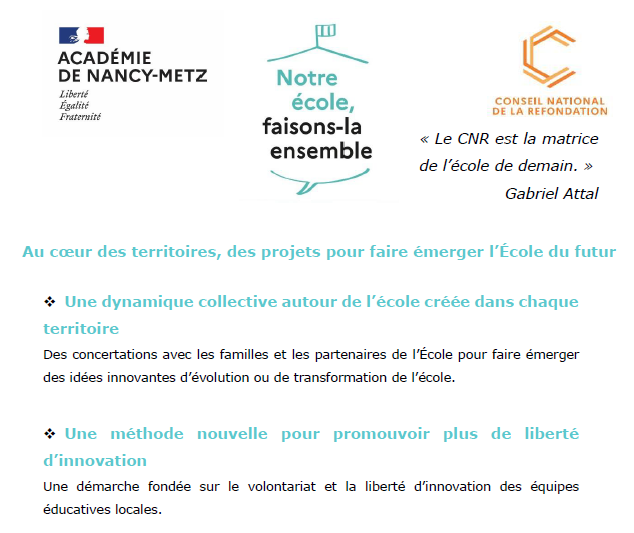 Notre école, faisons-la ensemble
Notre école, faisons-la ensemble, ….
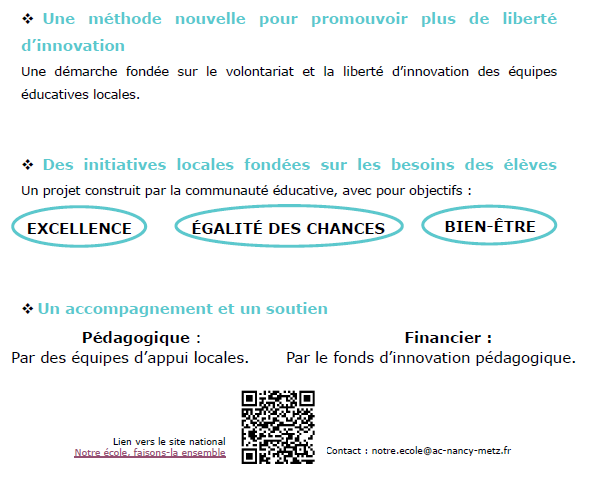 Notre école, faisons-la ensemble
La méthodologie
Des concertations au cœur des territoires pour faire émerger l’École du futur
 Une méthode nouvelle associant l’ensemble des partenaires
 Une démarche fondée sur les besoins des élèves
 Excellence, égalité et bien-être

Trois étapes au service de la réussite des élèves 
 La concertation initiale
 L’élaboration d’un projet pédagogique
 Le soutien financier
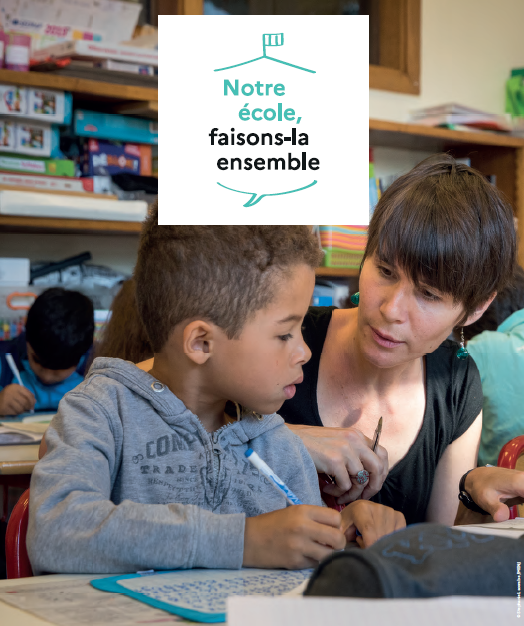 Notre école, faisons-la ensemble
7
[Speaker Notes: La concertation initialeDes discussions entre l’ensemble des personnels, familles, élèves et partenaires de l’École.

L’élaboration d’un projet pédagogiqueUn projet pluriannuel, élaboré, en partie ou totalement sur les piliers fondamentaux : excellence, égalité et bien-être.

Le soutien financierUn accompagnement par un fonds d’innovation pédagogique.
Temps et moyens des concertationsPremier degré : 12 heures sur 108 heures (hors temps de formation);
Second degré : deux journées banalisées fractionnables.]
Vademecum « Porteur de projet »
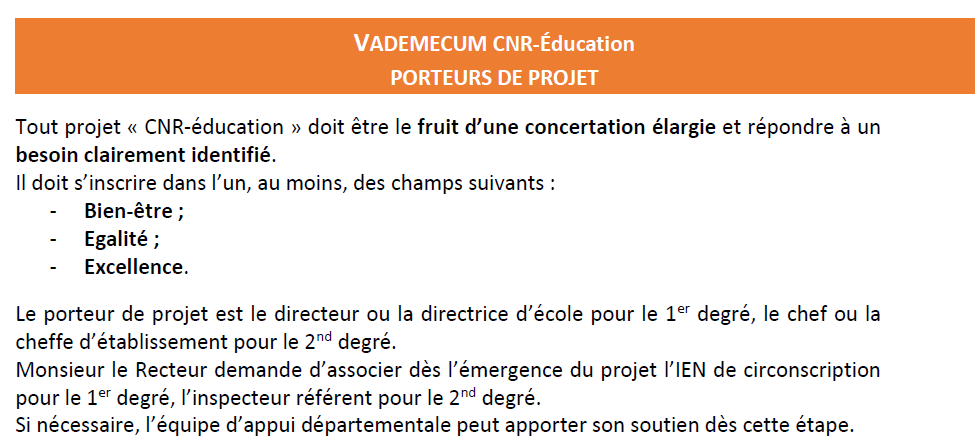 Notre école, faisons-la ensemble
8
XX/XX/XXXX
Vademecum « Porteur de projet »
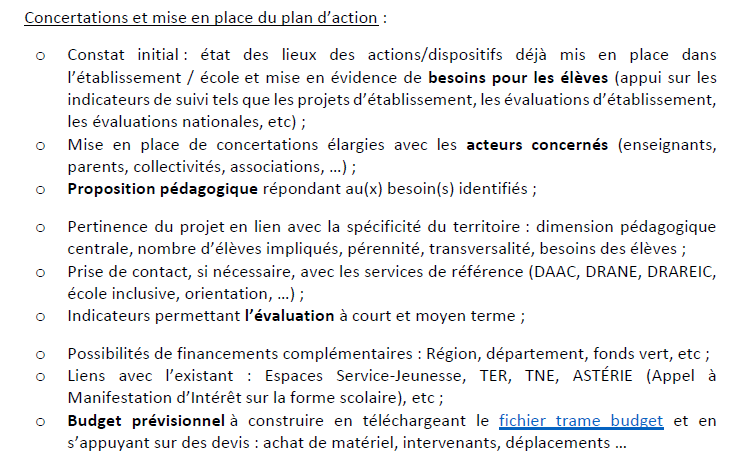 Notre école, faisons-la ensemble
9
XX/XX/XXXX
Vademecum « Porteur de projet »
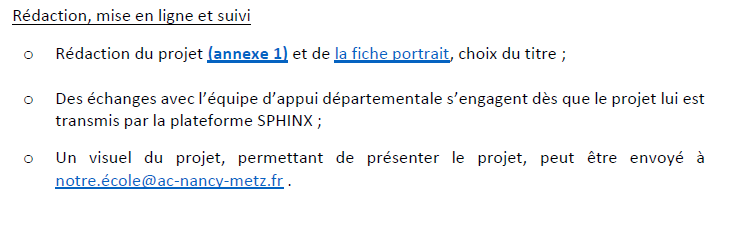 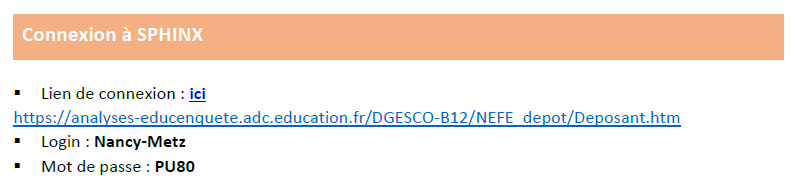 Lien de connexion : ici 
https://analyses-educenquete.adc.education.fr/DGESCO-B12/NEFE_depot/Deposant.htm 
▪ Login : Nancy-Metz 
▪ Mot de passe : PU80
Notre école, faisons-la ensemble
10
XX/XX/XXXX
[Speaker Notes: Sphinx : pas d’envoi de dossier tout se fait directement sur la plateforme SPHINX, idem pour les dossiers qui y sont déposés]
Vademecum « Porteur de projet »
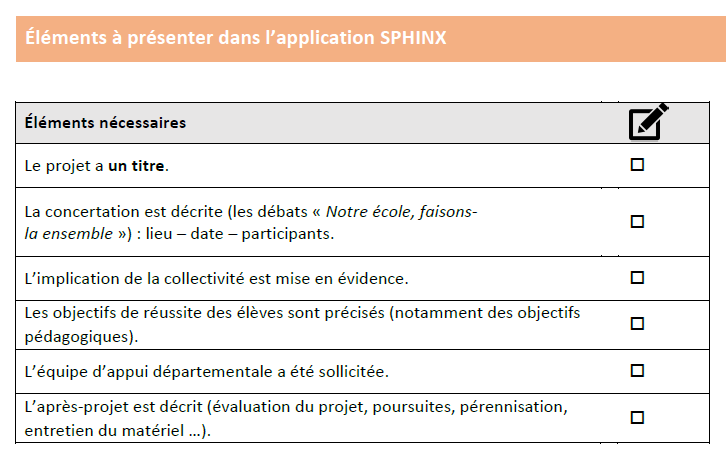 Notre école, faisons-la ensemble
11
XX/XX/XXXX
Vademecum « Porteur de projet »
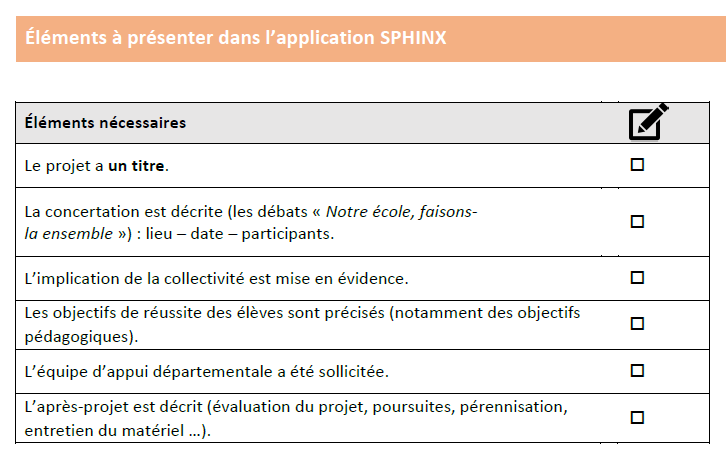 Notre école, faisons-la ensemble
12
XX/XX/XXXX
Vademecum « Porteur de projet »
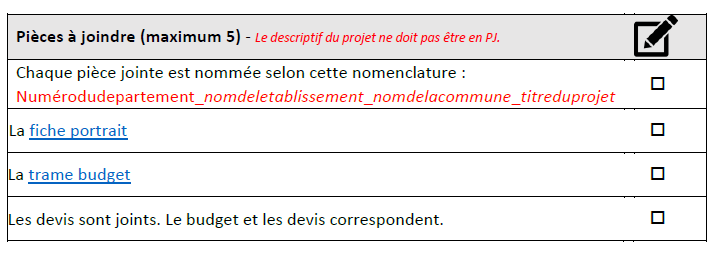 Notre école, faisons-la ensemble
13
XX/XX/XXXX
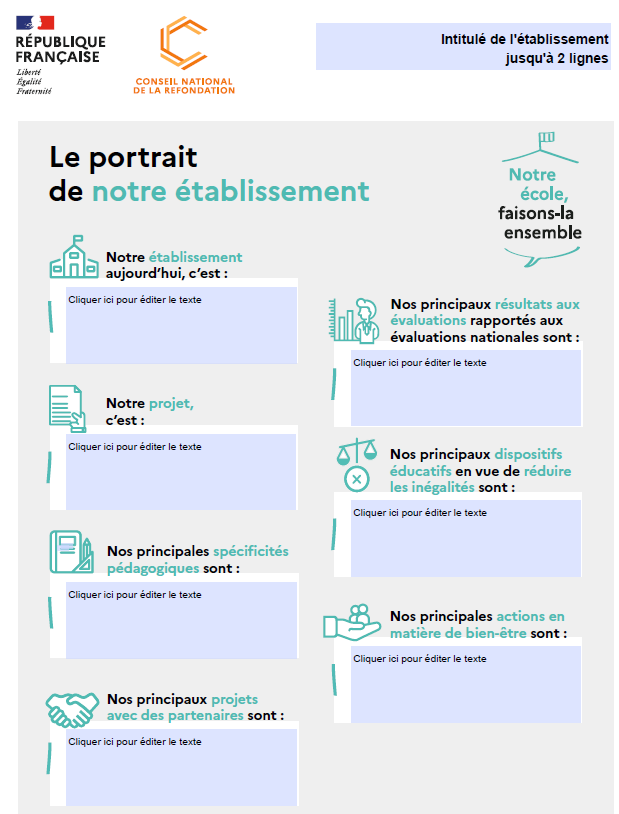 Fiche portrait
Notre école, faisons-la ensemble
14
Trame budget
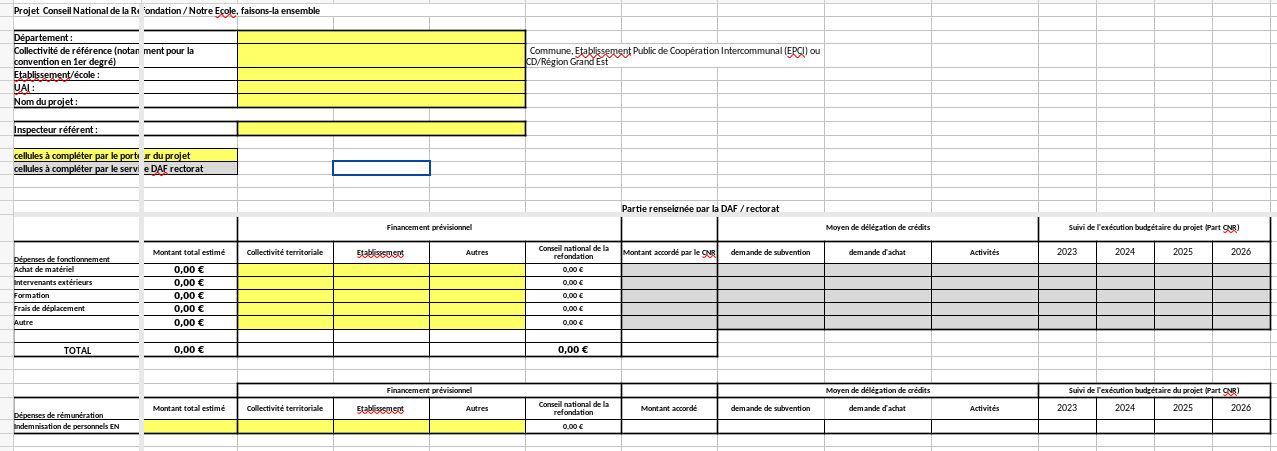 Notre école, faisons-la ensemble
15
CNR, processus de construction, de validation et de suivi des projets.
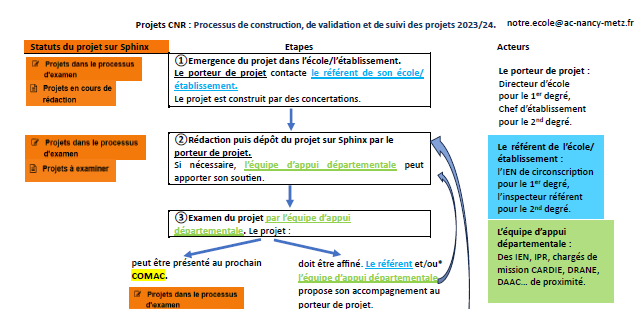 Notre école, faisons-la ensemble
16
Présentation de la plateforme SPHINX
La plateforme SPHINX 
 https://analyses-educenquete.adc.education.fr/DGESCO-B12/NEFE_depot/Validateur.htm
Notre école, faisons-la ensemble
17
XX/XX/XXXX
[Speaker Notes: Attention à bien faire apparaitre les concertations sur la plateforme
SPHINX: montrer l’architecture de la plateforme, les différentes phases de validation
A quel moment l’équipe d’appui intervient sur la plateforme]
Ecrire son projet sur sphinx
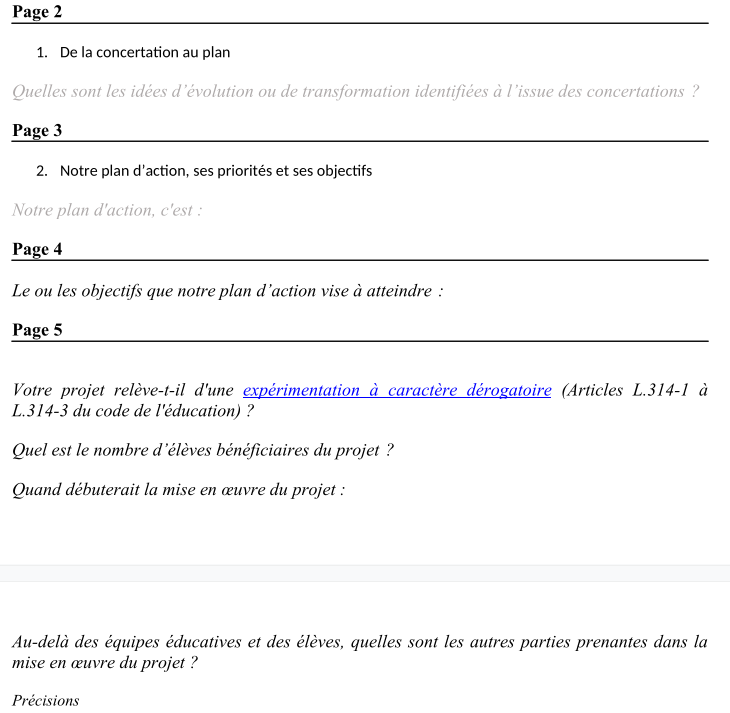 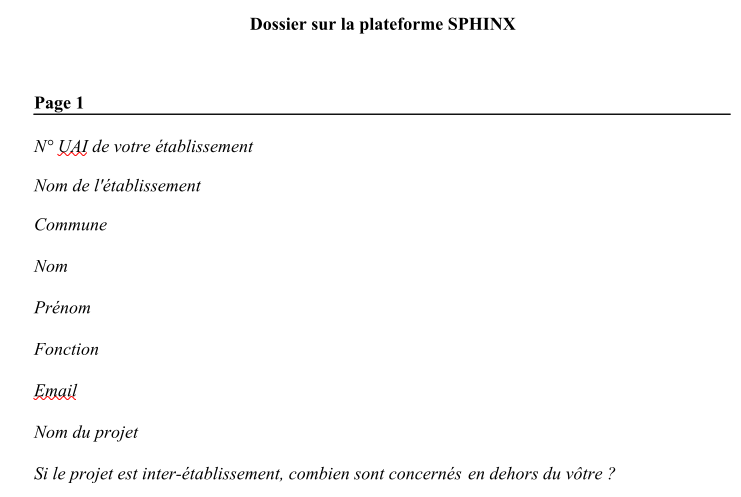 Notre école, faisons-la ensemble
18
Ecrire son projet sur sphinx
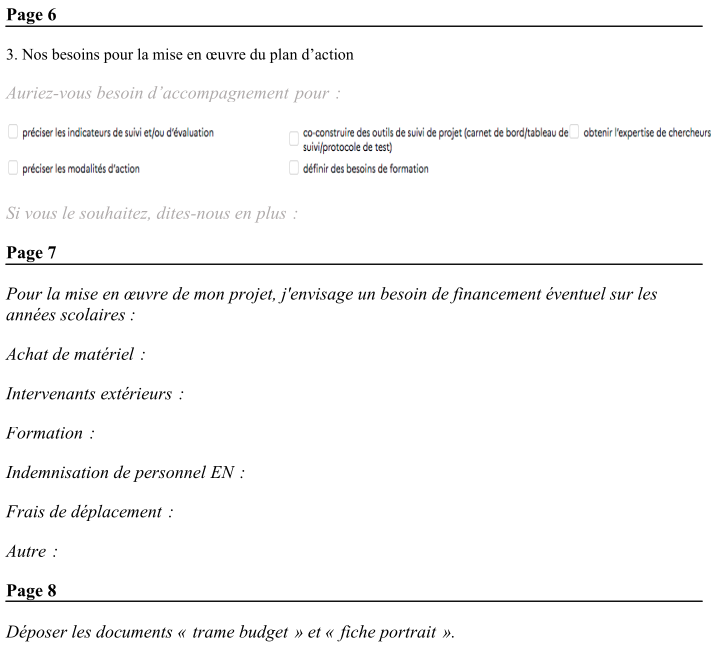 Notre école, faisons-la ensemble
19
Présentation de la plateforme SPHINX
Lecture et analyse d’un projet validé : « Les aventuriers du Montfaucon perdu » 

Partage d’expériences
Notre école, faisons-la ensemble
20
XX/XX/XXXX
[Speaker Notes: Attention à bien faire apparaitre les concertations sur la plateforme
SPHINX: montrer l’architecture de la plateforme, les différentes phases de validation
A quel moment l’équipe d’appui intervient sur la plateforme]
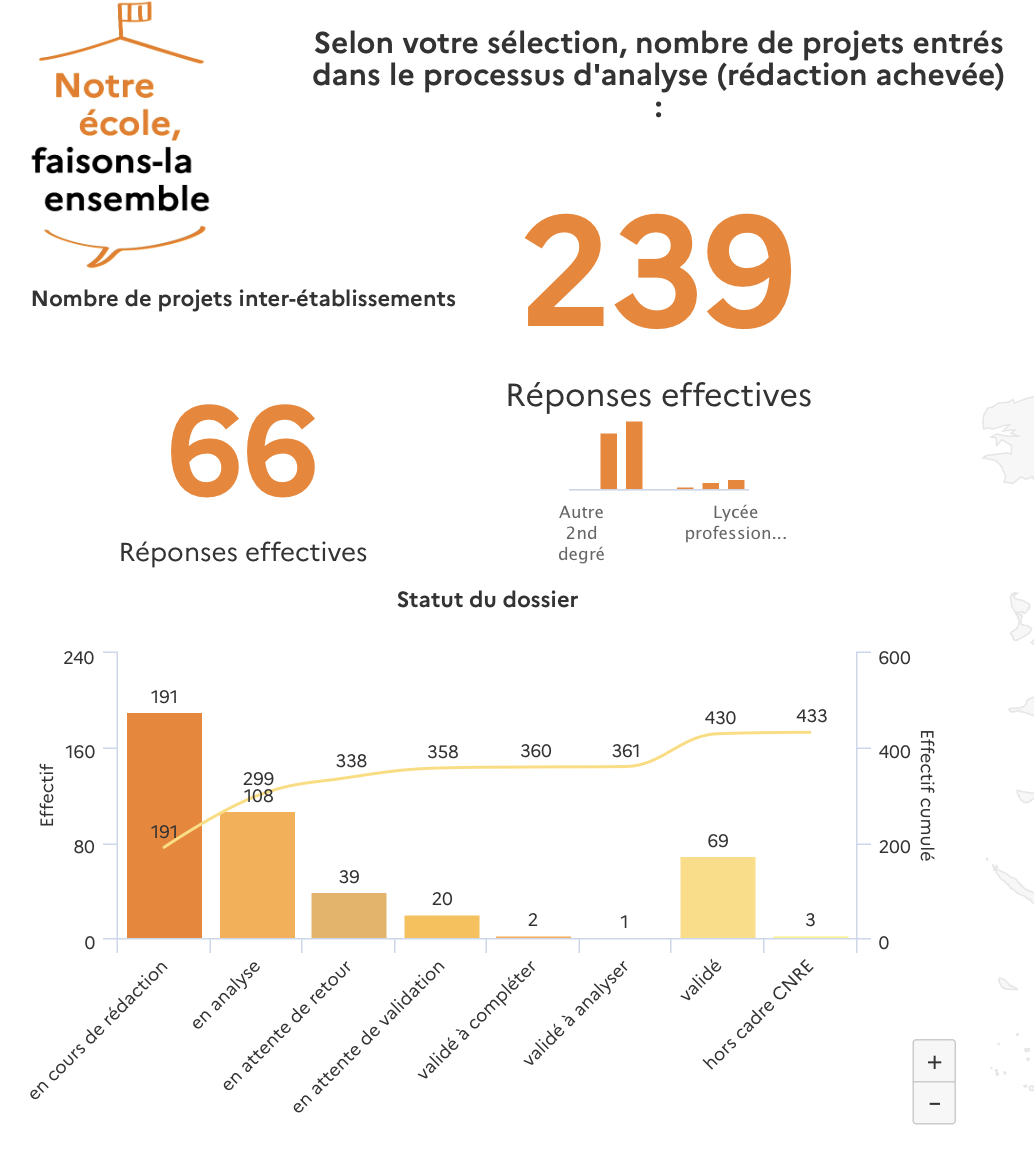 COMAC du 06/09/2023
La première année du CNR : quelques chiffres académiques
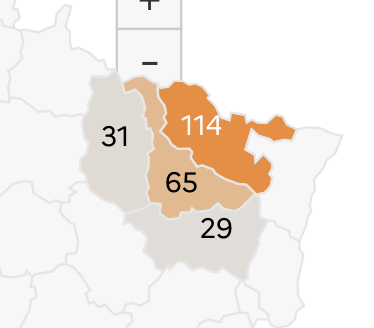 Écoles : 51 %
Collèges : 41 %
Lycées : 8 %
21